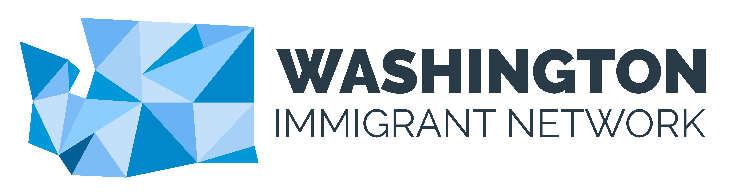 Why is it a good business to hire immigrants?

Jan 6, 2021
Welcome to our November meeting!
Why is it a good business to hire immigrants?
US workforce is declining and immigrants are new America’s workforce. 
Washington's immigrant population
Benefit of hiring Immigrants.
Immigrants require support and resources
WIN’s Mentorship Program and Informal Networking time to help immigrants.
Message from the WIN’s membership-video
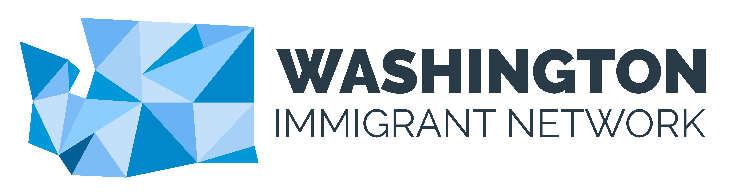 WIN -Employee driven- 				Business Resource Group
Recruitment/Retention		Career Development
Advocacy						Special Events
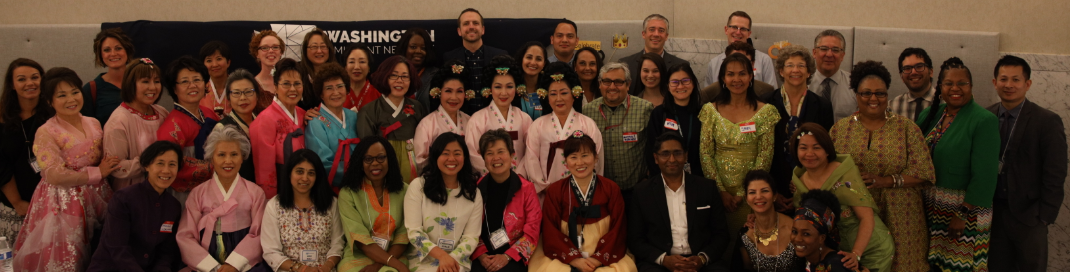 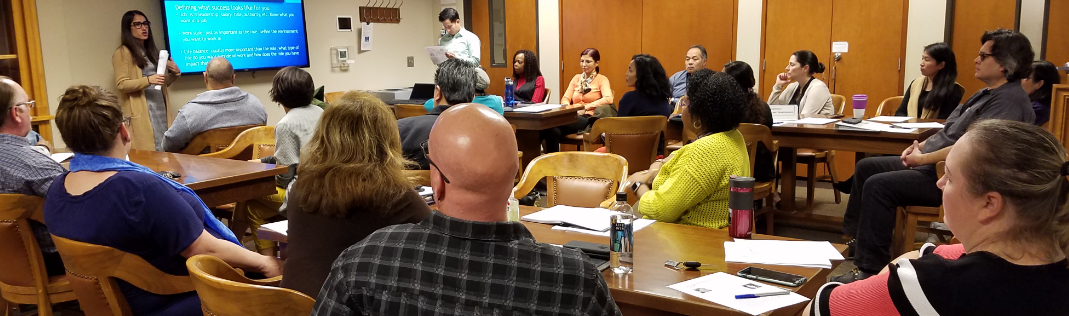 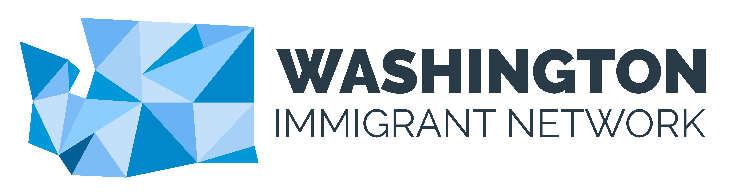 Our Presenters today:
Kim Sauer, Chair/WSLCB
Allison Spector, Co-Chair Career Development subcommittee/OFM
Lolo Arevalo, Chair, Advocacy Subcommittee, DOC
Joanne Lee, Vice-Chair/DES
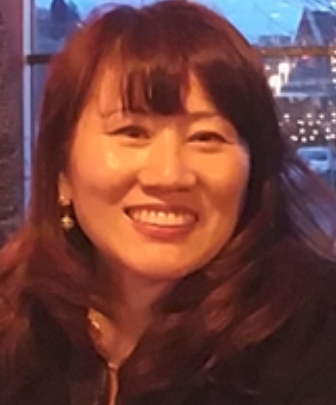 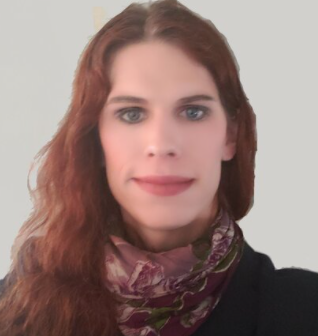 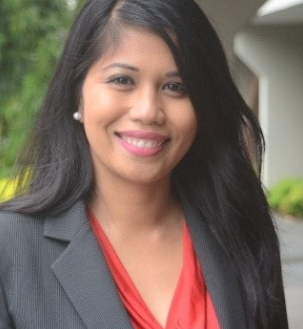 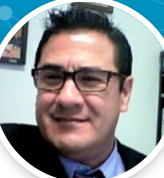 Immigrants are the New American Workforce       Immigrants and their children will drive the growth in the US workforce
Immigrant workforce is complimentary not competition
Washington’s Immigrant Population
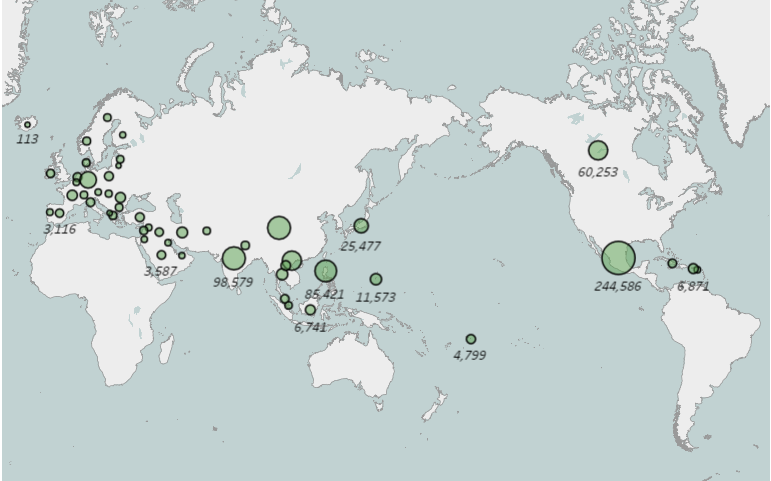 80,910
About one in seven Washington residents is an immigrant, while another one in seven residents is a native-born U.S. citizen with at least one immigrant parent.
Nearly half (48%) of Washington’s immigrant population was born in the continent of Asia.
22.9% of all immigrants were born in Mexico.
68,267
27,709
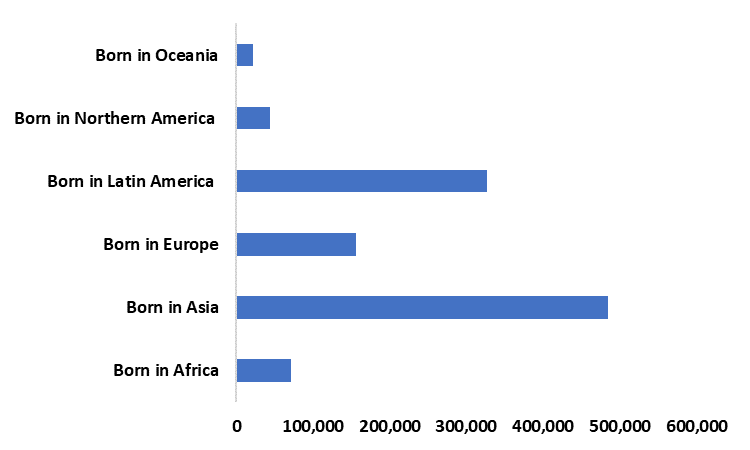 Immigrant Contributions to Washington State
Immigrant-led households in the state paid $3.9 billion in state and local taxes and had $34.3 billion in spending power (after-tax income) in 2018.
80,984 immigrant business owners accounted for 19 percent of all self-employed Washington residents in 2018 and generated $2.3 billion in business income.
About one in five workers in Washington is an immigrant, together making up a vital part of the state’s labor force in a range of industries.
Occupations with the highest percentage of immigrants are some of the most in demand occupations in state government
Washington’s LEP Population
According to 2016 estimates, there are 38 languages that have more 1,000 persons who have limited English proficiency.
The percentage of persons living in households that speak English less than “very well” has been growing.
Just over 68% of all LEP persons speak primarily Spanish.
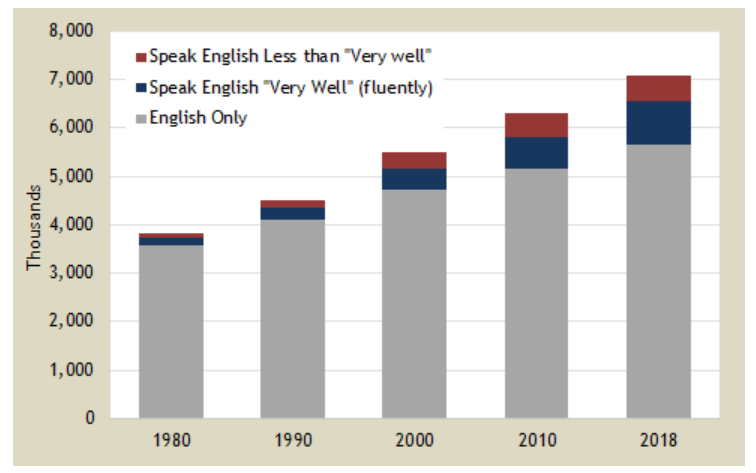 Benefits of Hiring Immigrants
Immigrants are survivors
Immigrants are grateful/hard workers
Immigrants foster diversity/ culture/great learning
Immigrants are risk takers

Supports/Resources
Language Assistance
Advancement training
Communication
FAQ
Immigrants are:
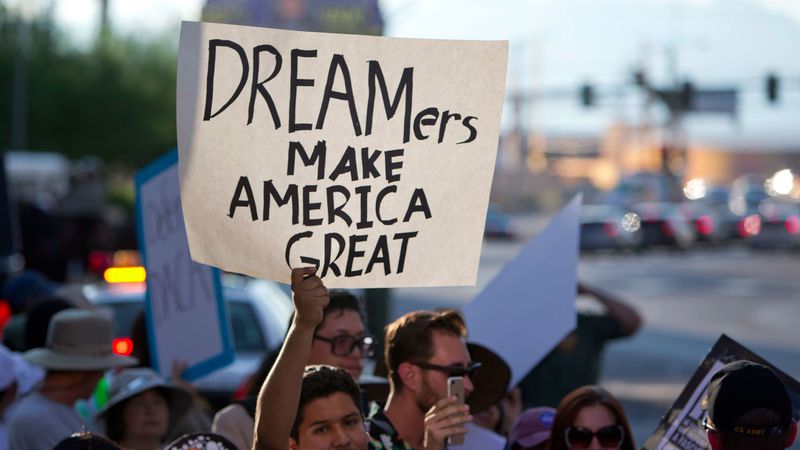 Survivors
Journeys of adversity marked by perseverance and success
An attitude of survival creates a culture of resourcefulness
Grateful
Extremely hard working
Recognize the gift of opportunity
Diligent, early, going the extra mile
Immigrants are:
Empowering workplace culture
Foster a new sense of learning and innovation
Vitalize and enrich a diverse workplace
Diverse organizations benefit from a multitude of perspectives
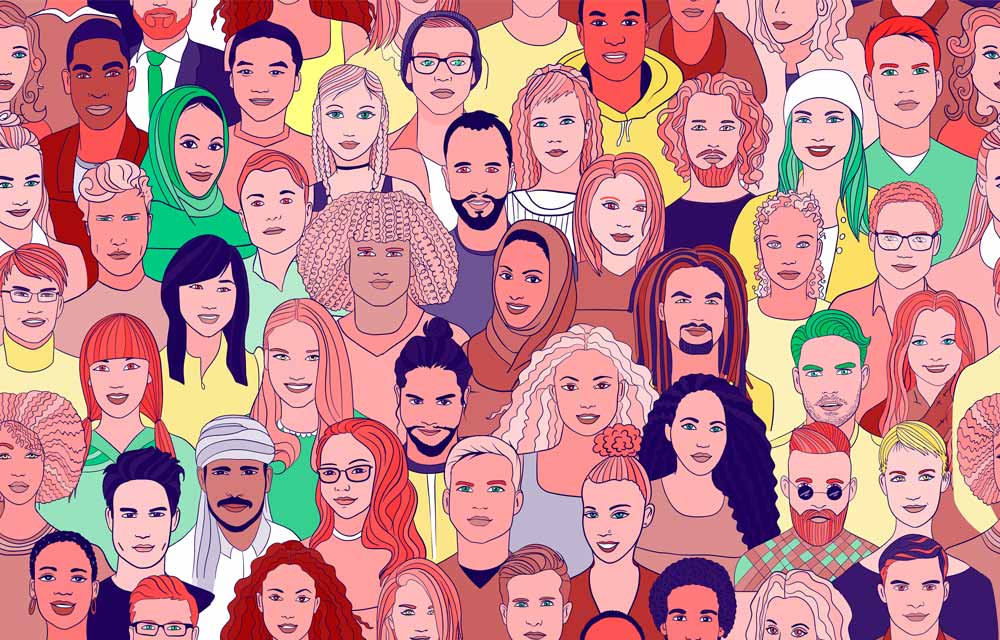 Risk-takers
Courageous
Spirit of creativity, willingness, and risk. Fail fast, recover faster. Falling forward for success
4 Avenues of Success
Language
We must re-frame the discussion regarding perceived language barriers.
Learn the work-related vocabulary of immigrants we hire to demonstrate our support and encourage them to succeed.

Advancement
Provide job-related training opportunities.
We must create paths of success.

Communication
Increased written documentation to prevent misunderstandings.
Review information in-person

FAQ
WIN working on FAQ to offer resources to immigrants in our workplaces
Expanding Employment Opportunity /Career Path through Mentorship Program

WIN’s mentoring program is open to all WIN’s members. There is no previous membership length requirement.

Mentorship benefits: 
Valuable knowledge from the mentor’s expertise
Increase competencies in specific areas
Focus on career interests and career path
Make a personal connection and build relationships
Broaden understanding of other agencies and/or across
 the state enterprise.
Networking opportunities

Mentor’s time commitment
We recommend  approximately 2-4 hours of work time per month
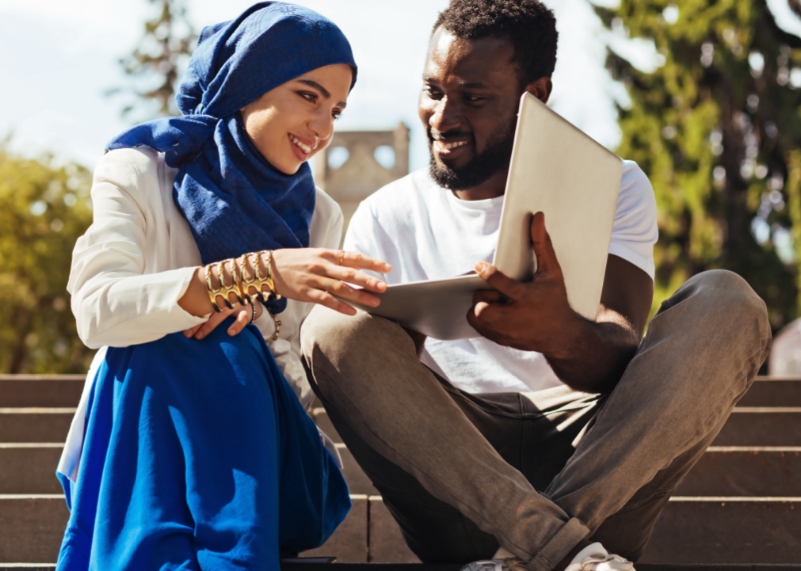 Quarterly Informal Networking-Social Hour
Zoom, Thursday, 1/28/2021 4:30 PM-6:00 PM
 
Meet our Hosts:
Lolo Arevalo, Workforce Diversity & Recruitment Manager at Department of Corrections 
Anu Rao, Business Manager/ HR Talent Acquisition at DSHS 


For Zoom details, please contact us: WIN@ofm.wa.gov
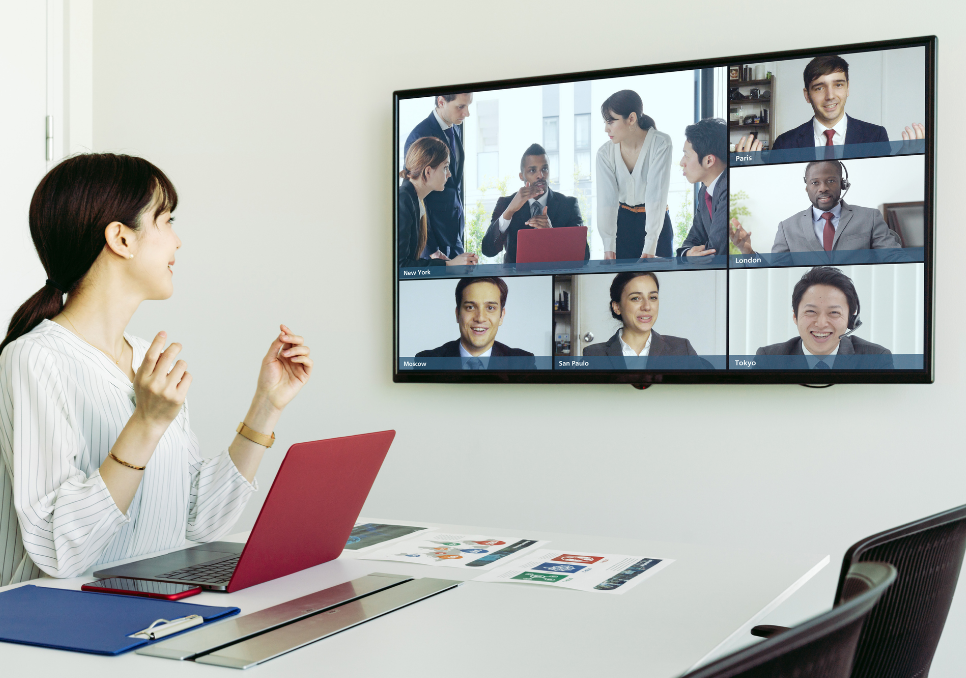 Meet WIN’s MembersAny questions or comments? Please visit us at www.washingtonimmigrantnetwork.org/WIN@OFM.WA.GOV
We meet first Tuesday of the month from 12-1 pm. Hope to see you there!
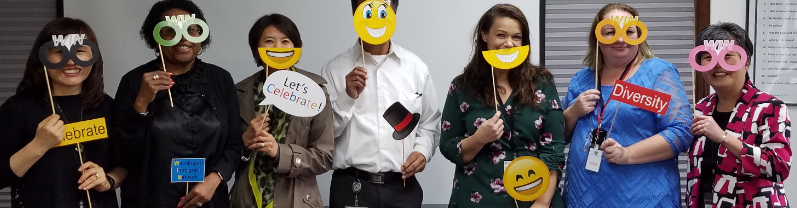